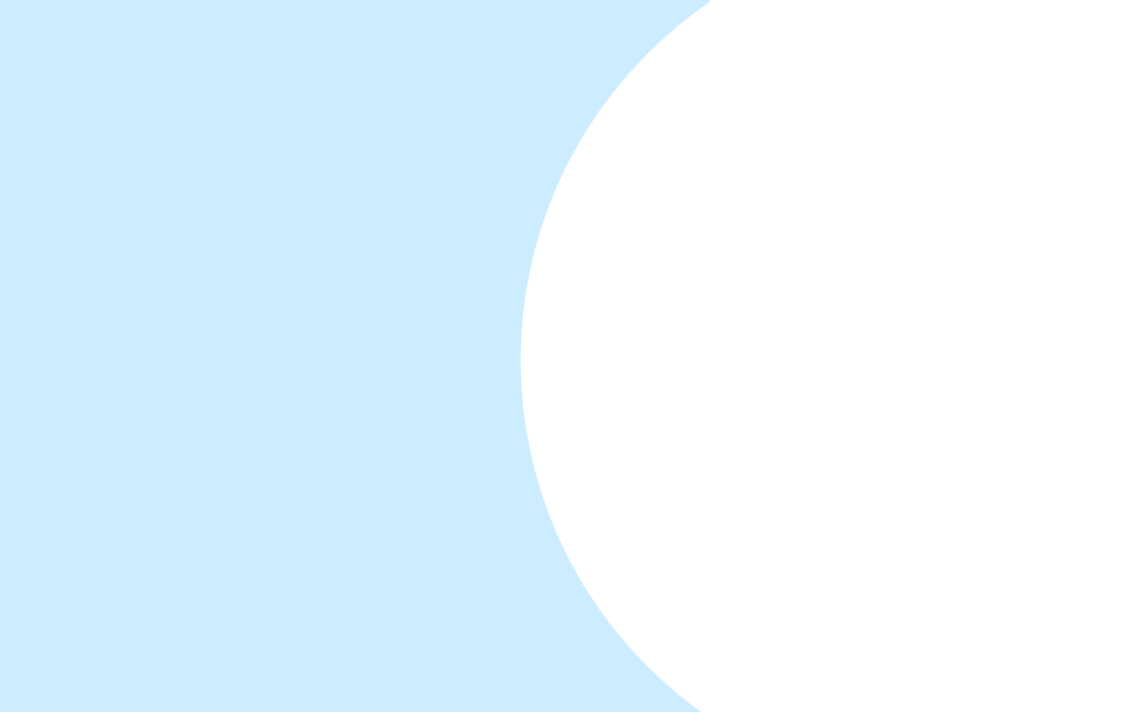 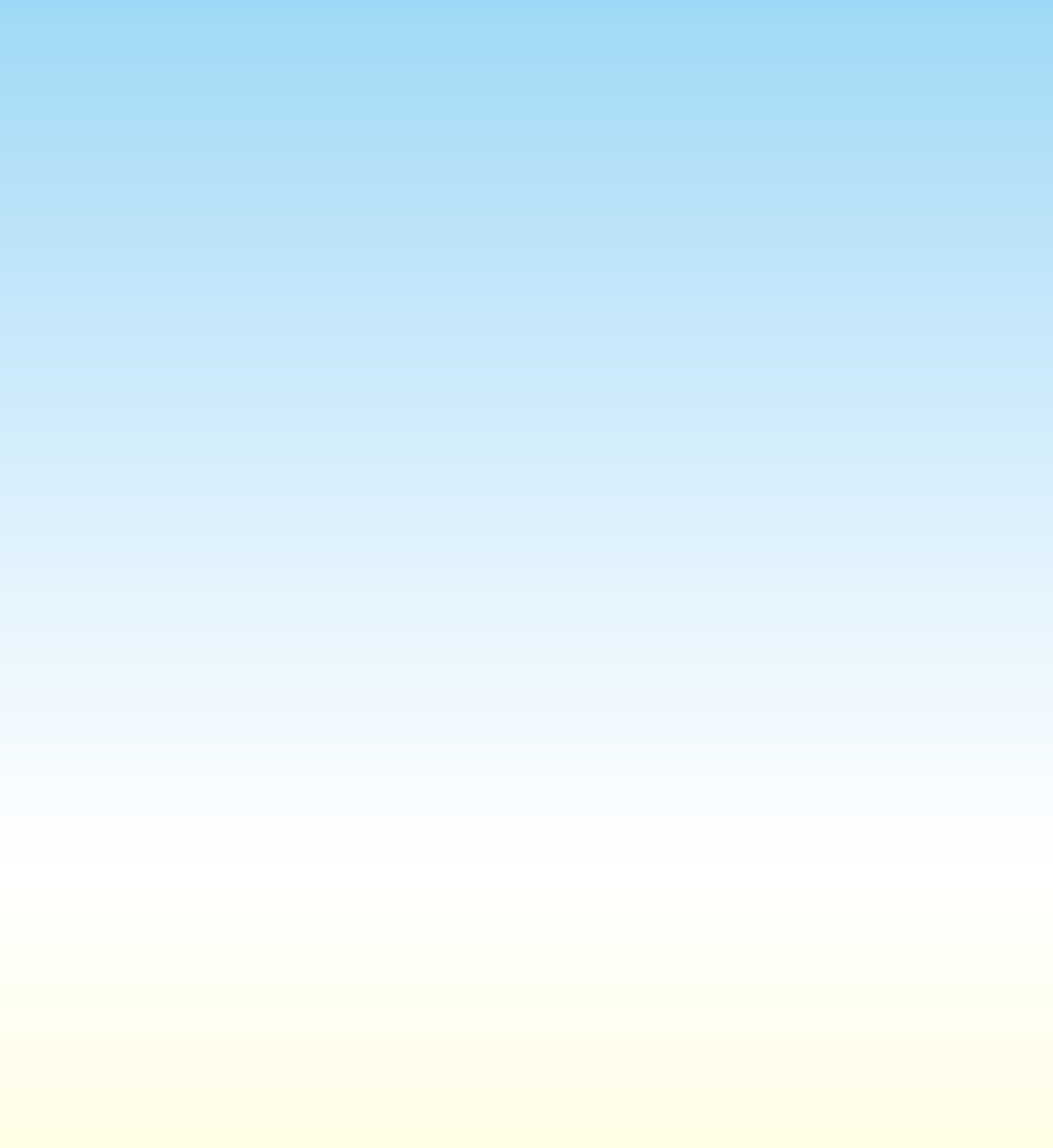 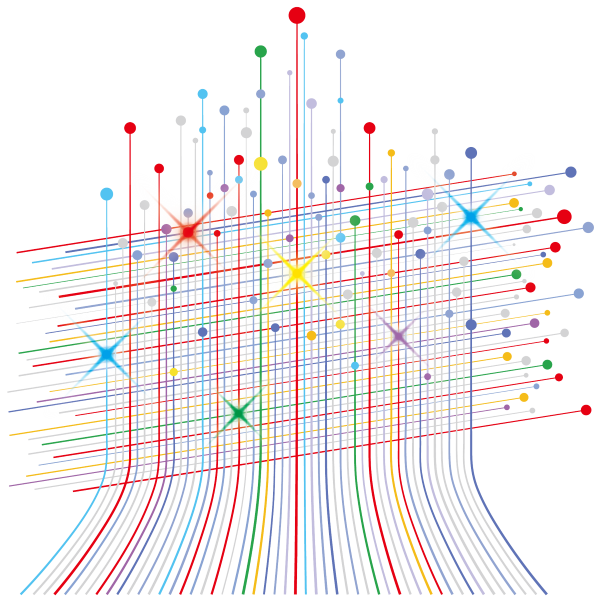 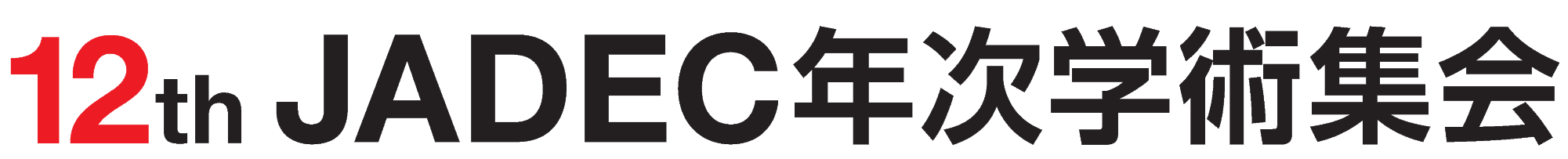 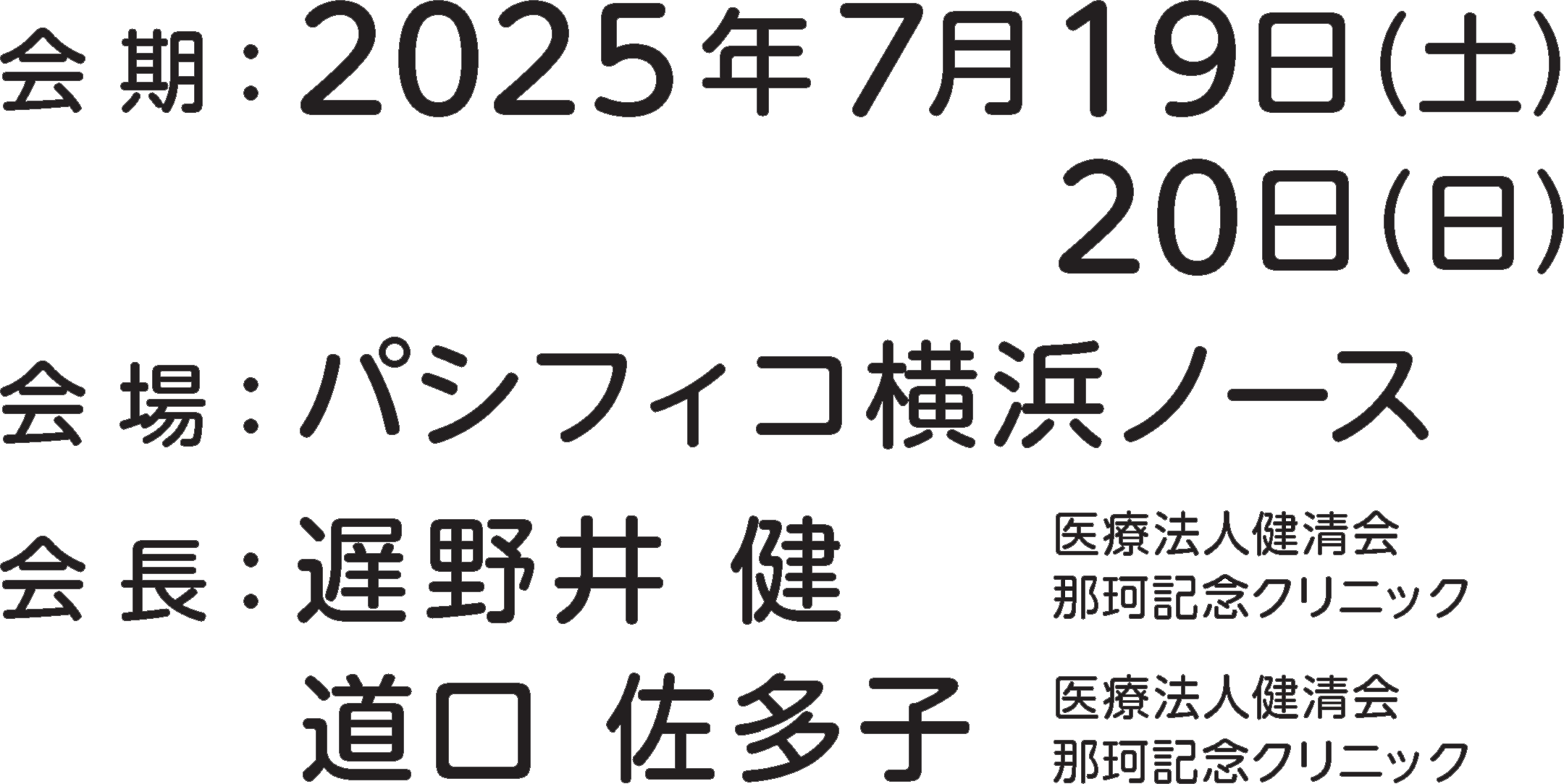 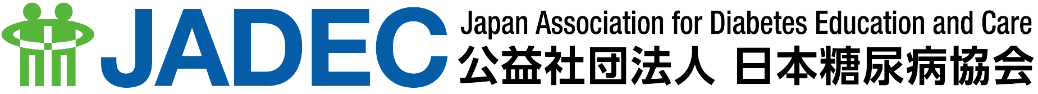 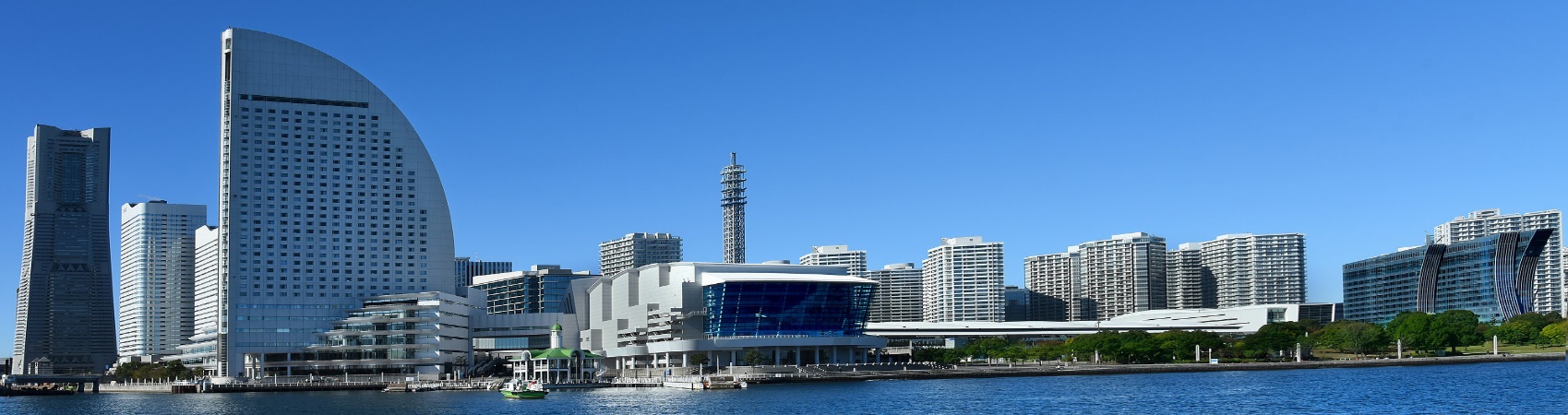 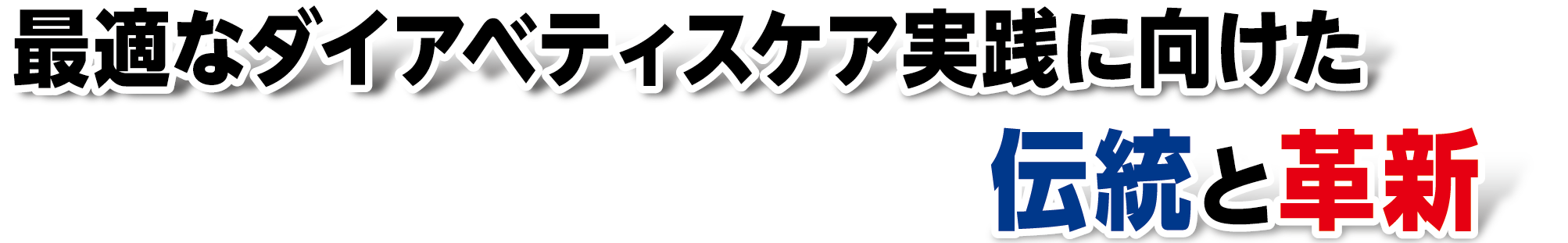 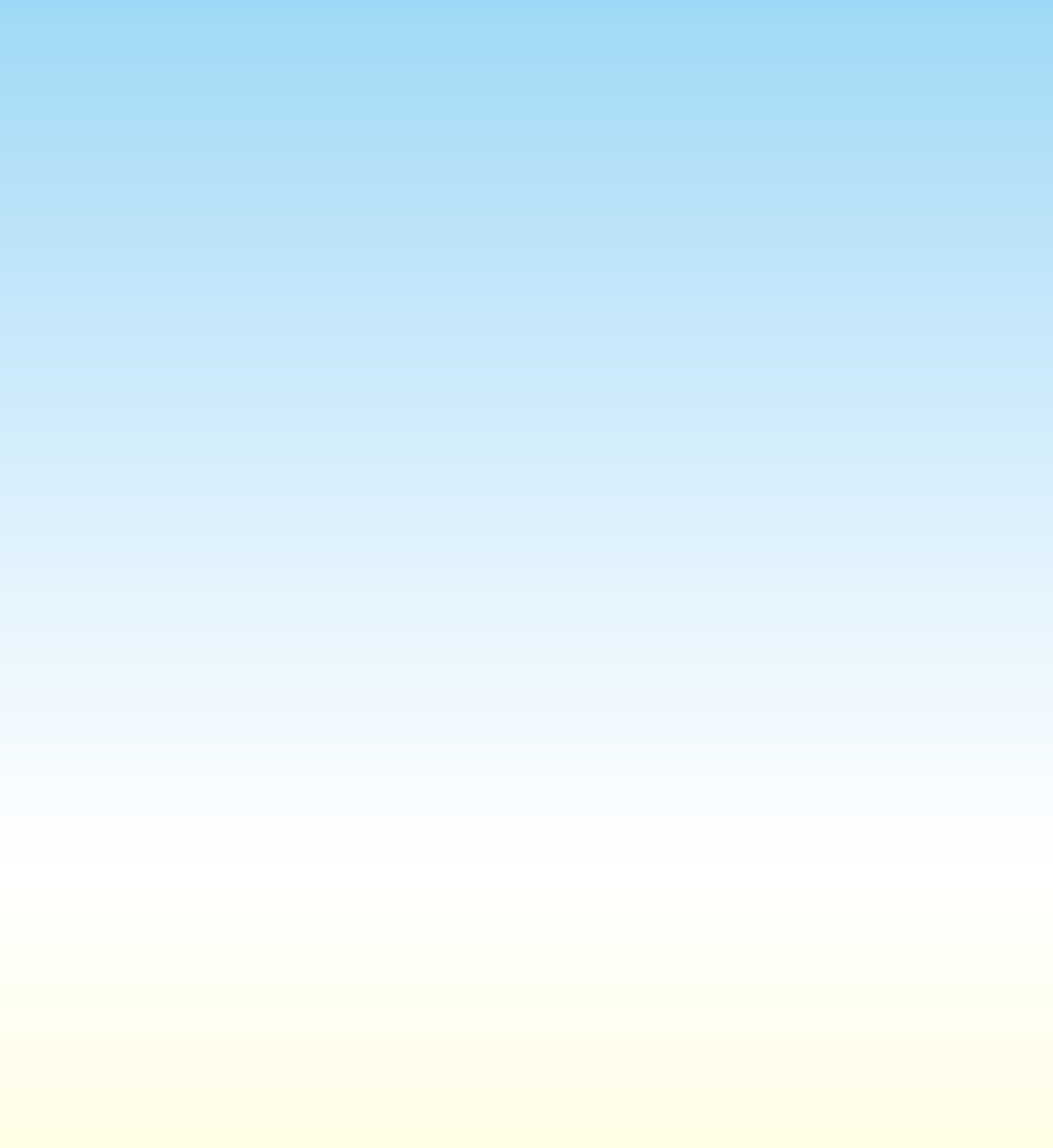 参加型を中心としたプログラム
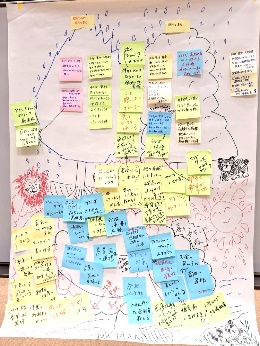 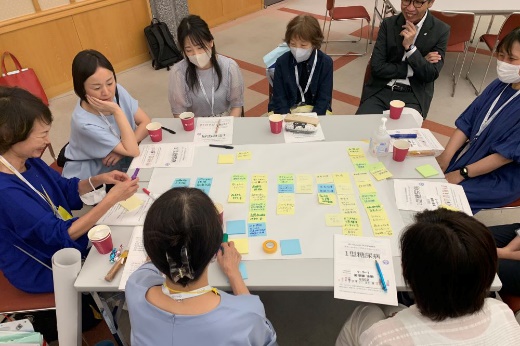 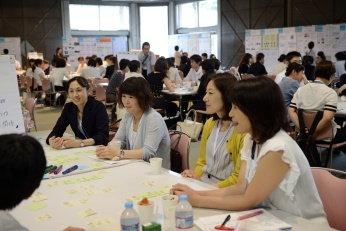 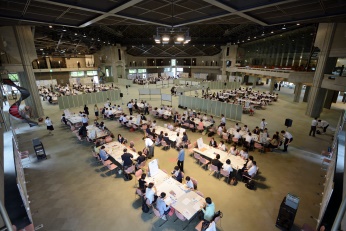 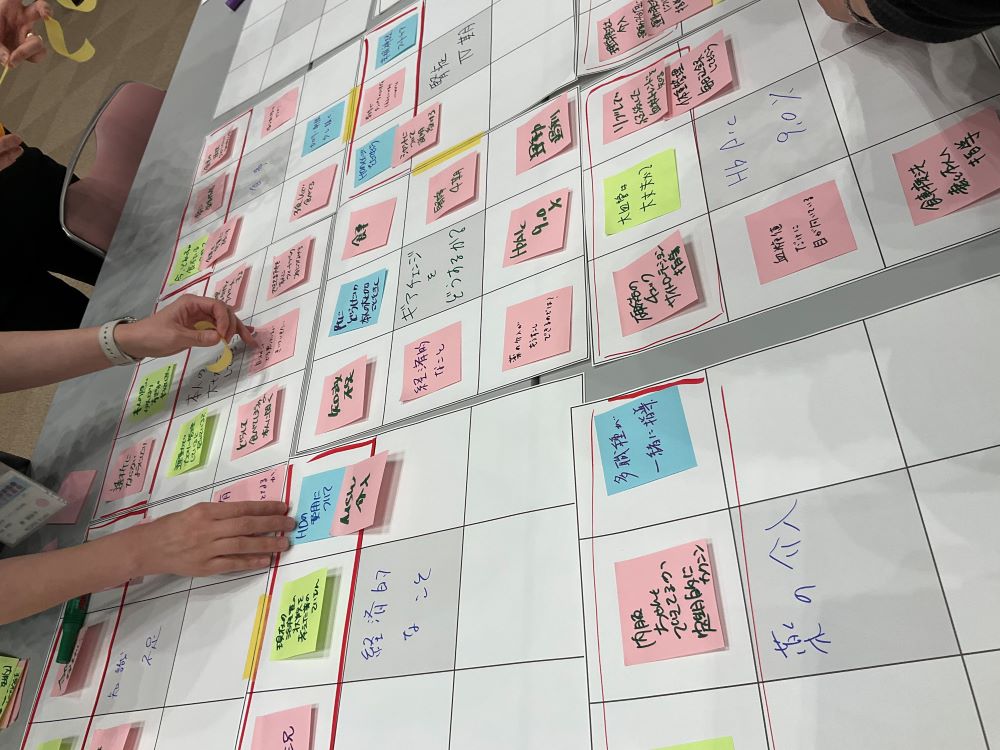 スモールグループディスカッション　様々なテーマについて少人数グループで討論
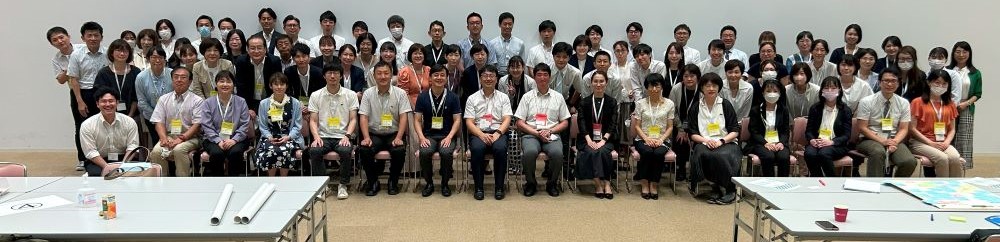 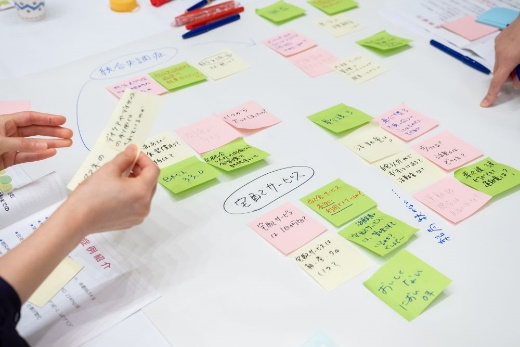 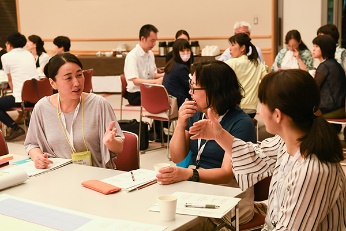 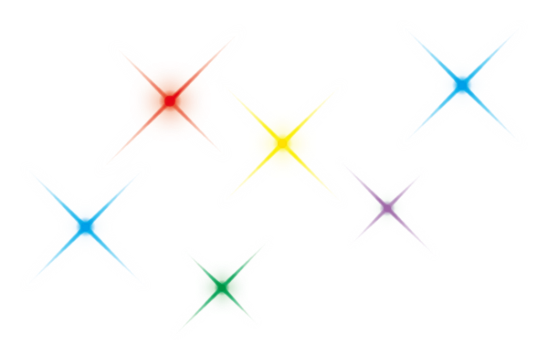 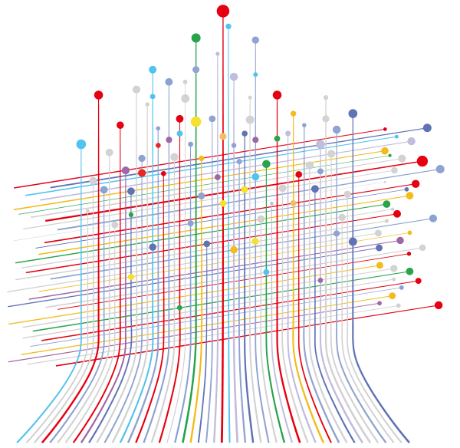 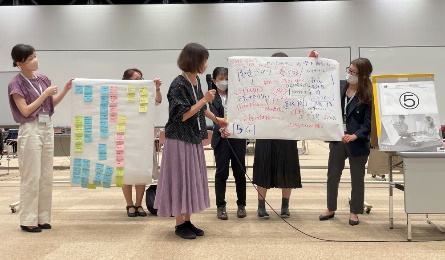 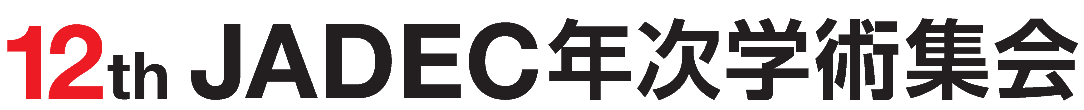 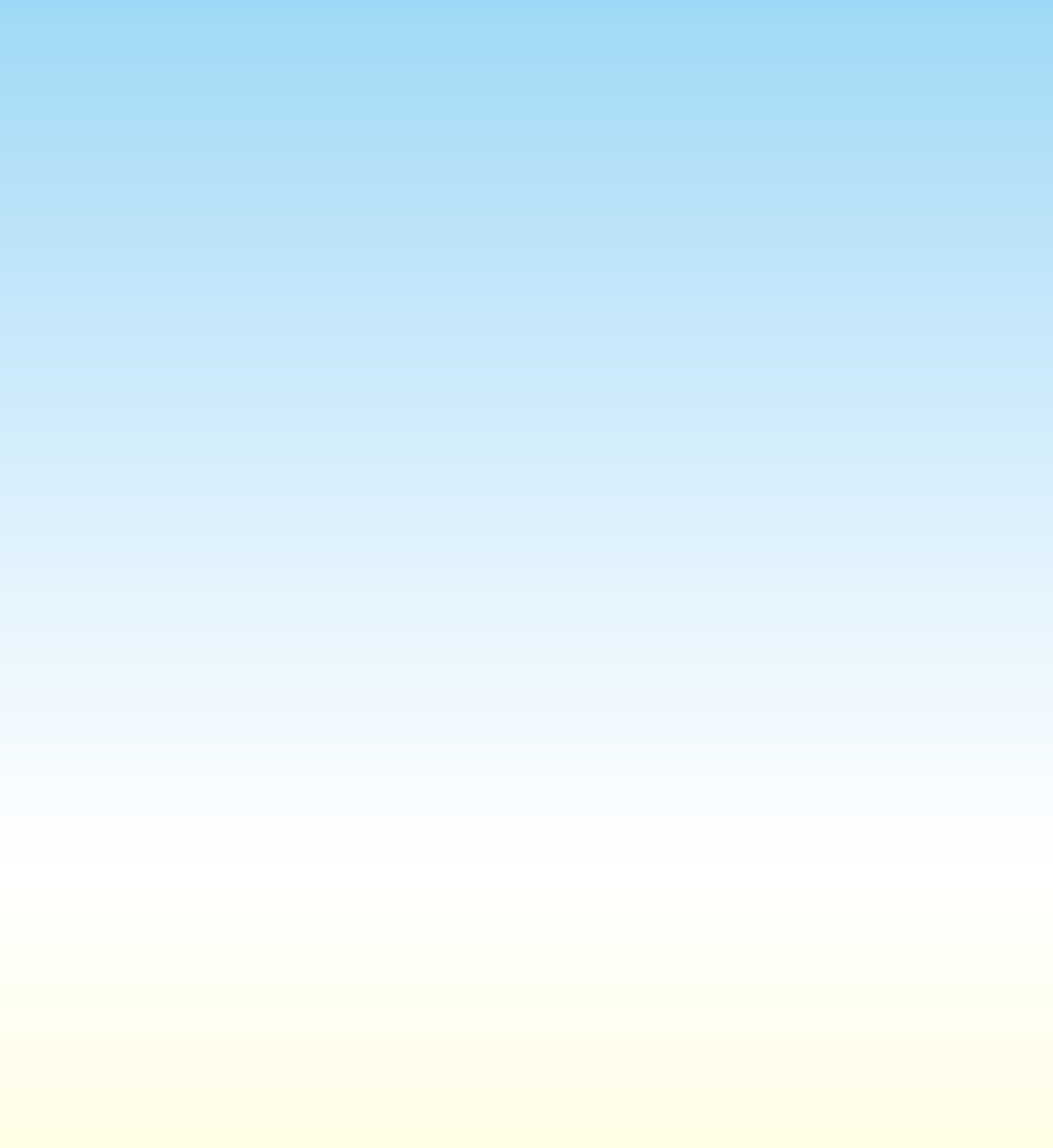 参加型を中心としたプログラム
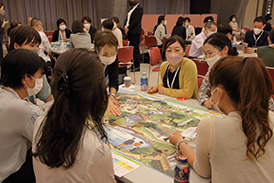 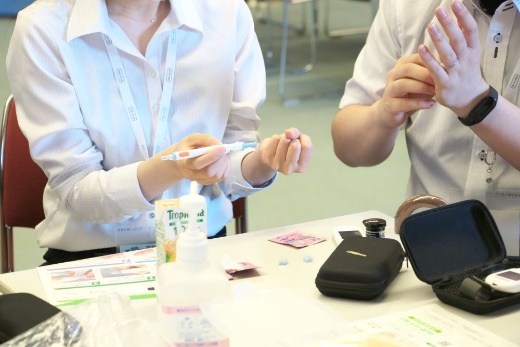 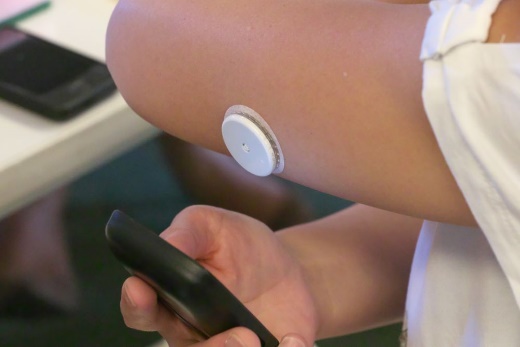 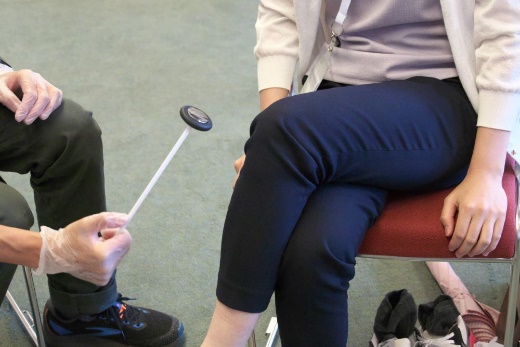 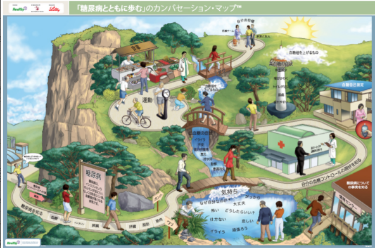 スタートアップセミナー
あまり触れる機会の無かった分野について
実技も踏まえてどんなものかを知る
体験プログラム
これまでの経験の有無は問わず、
資材や機器を体験
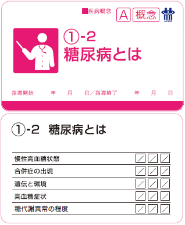 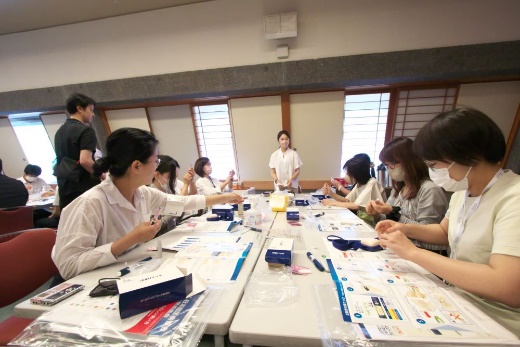 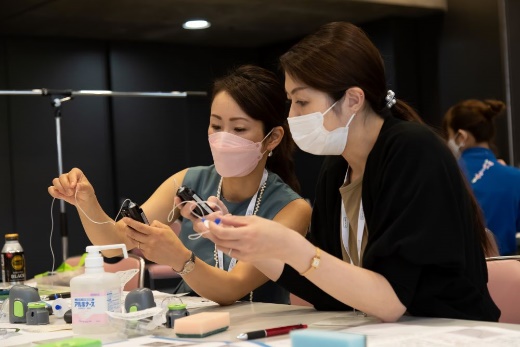 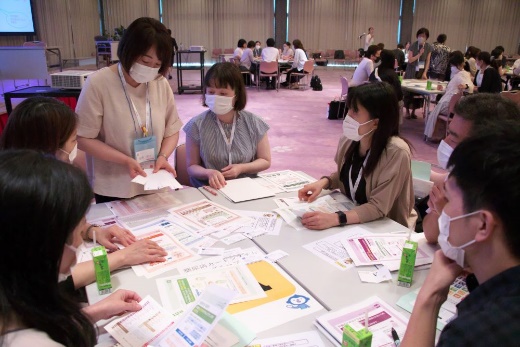 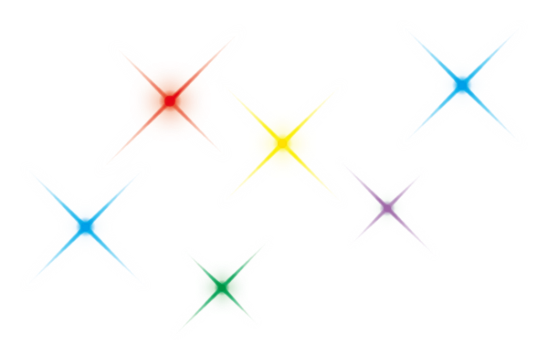 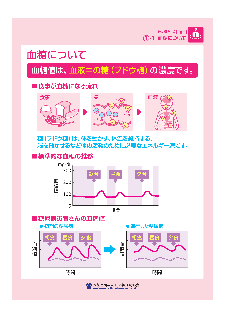 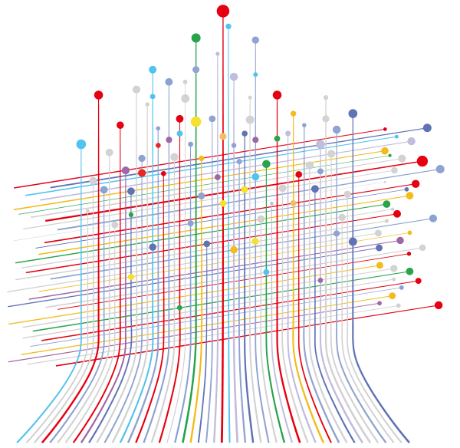 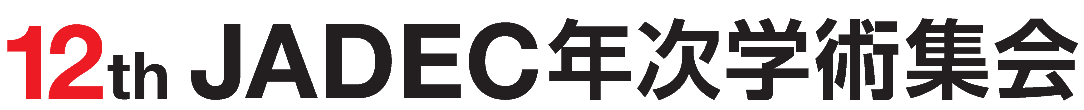 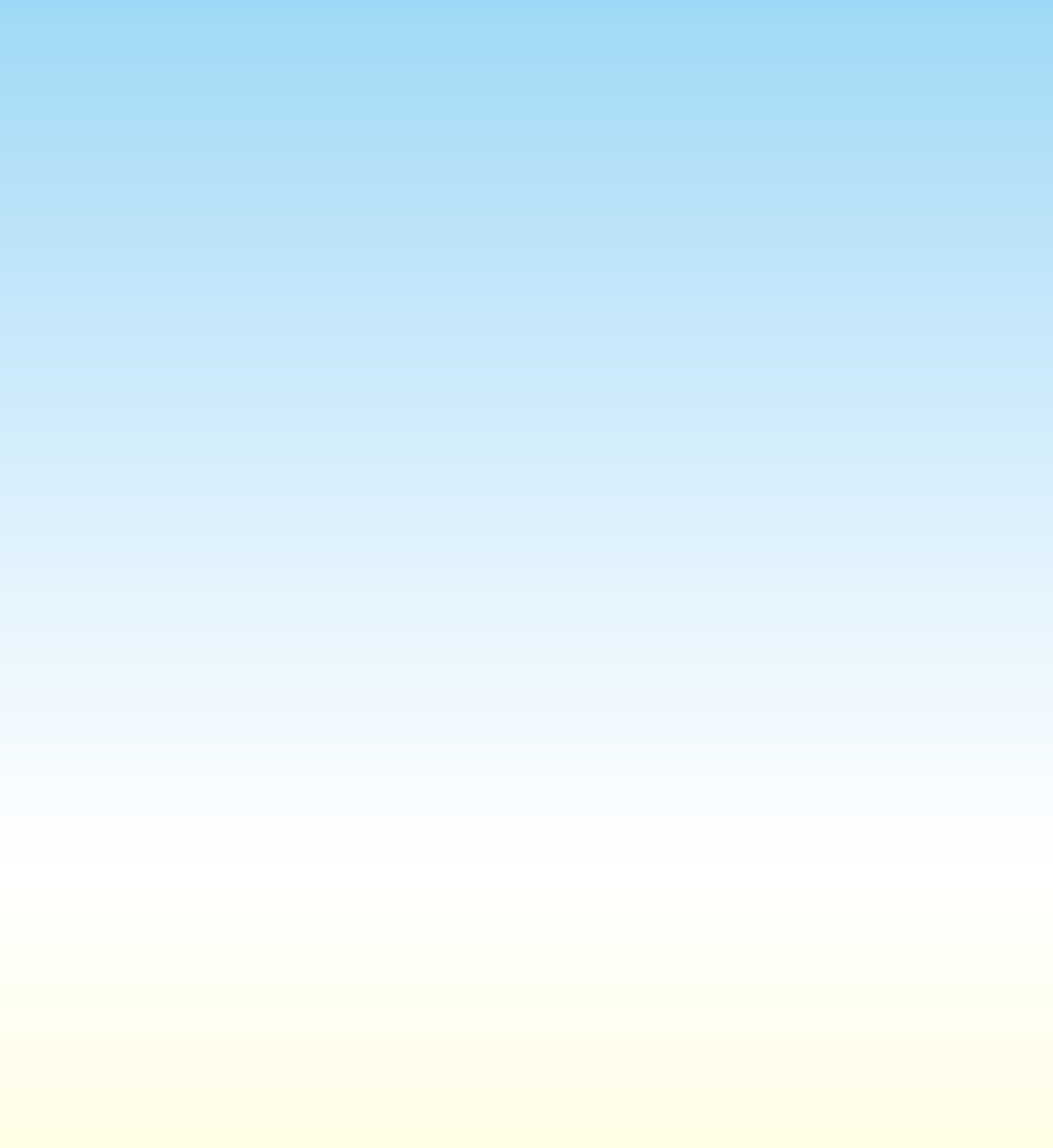 参加型を中心としたプログラム
講演・シンポジウム　各分野の最新情報を共有
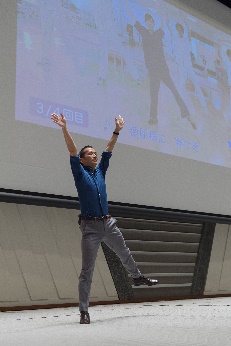 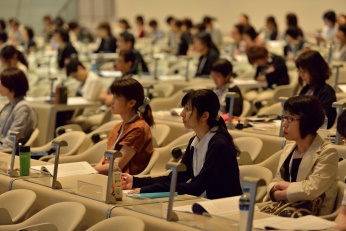 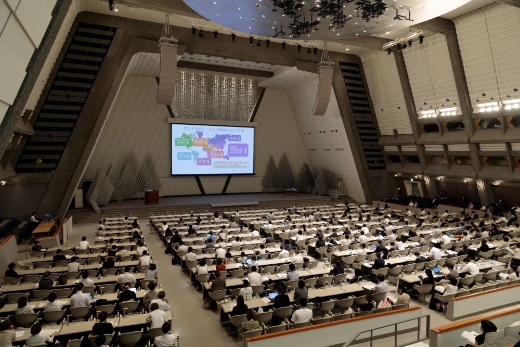 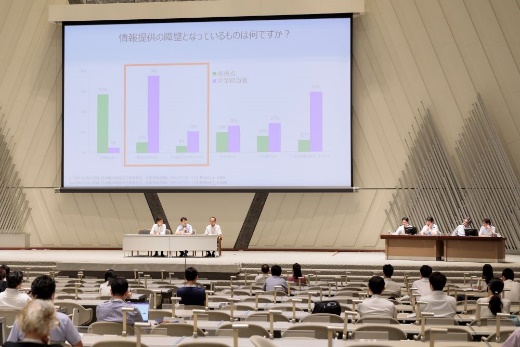 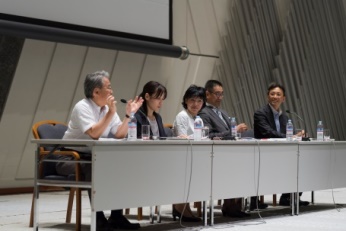 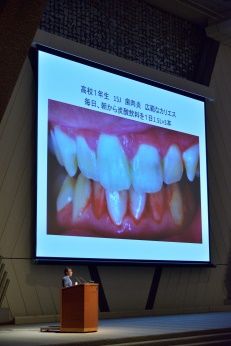 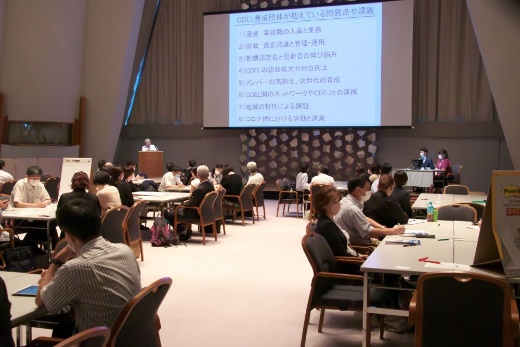 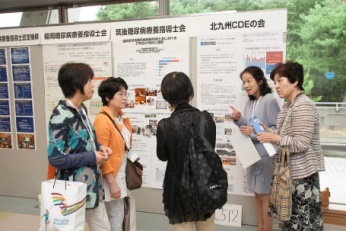 CDEプログラム
各地のCDELの
活動報告と情報交換
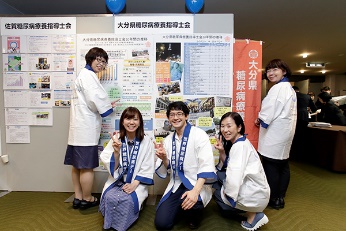 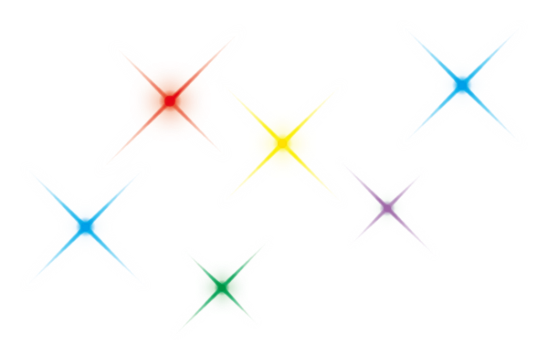 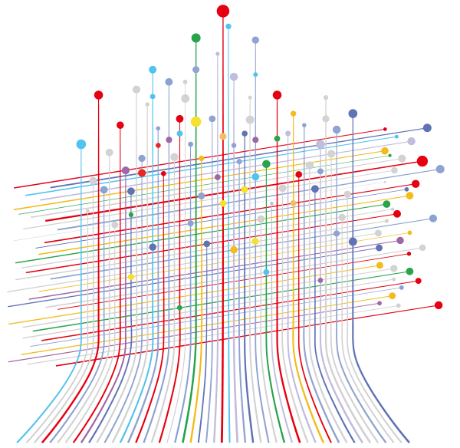 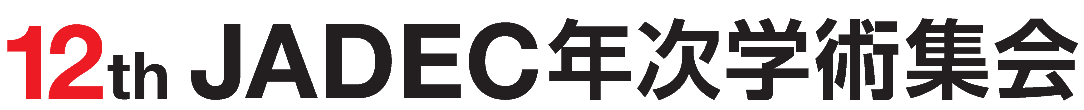 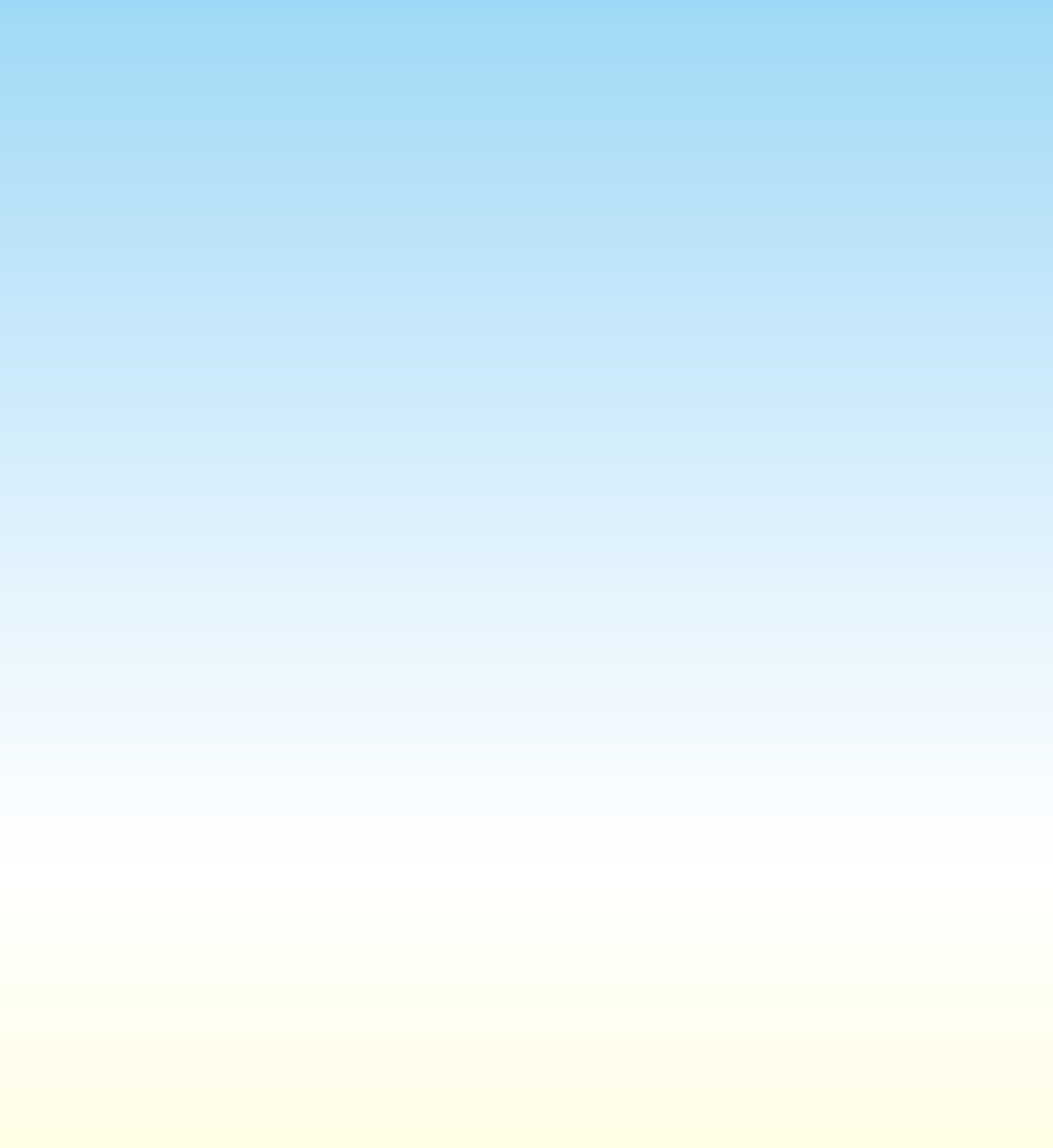 演題募集・参加申込
演題募集
　テーマ　 　：糖尿病に関する内容全般　
地域・施設での取り組み、調査報告
現場でのちょっとした工夫 etc　
・JADECの資材の活用
・チーム医療実践例を多職種でシリーズ発表
参加申込（事前登録制）
　  　　　　　スモールグループディスカッションの参加テーマ登録
　　　　　　　詳しくはJADECホームページで
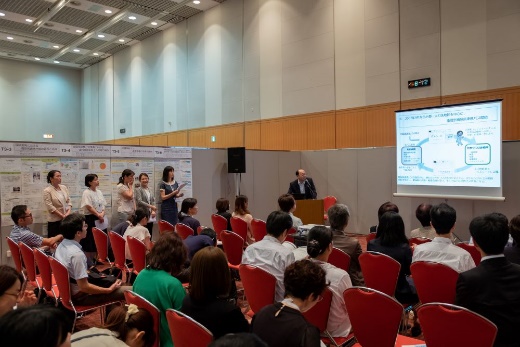 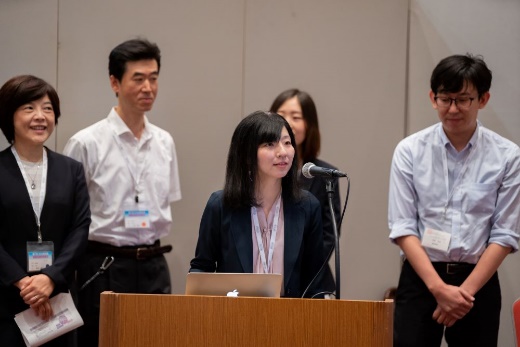 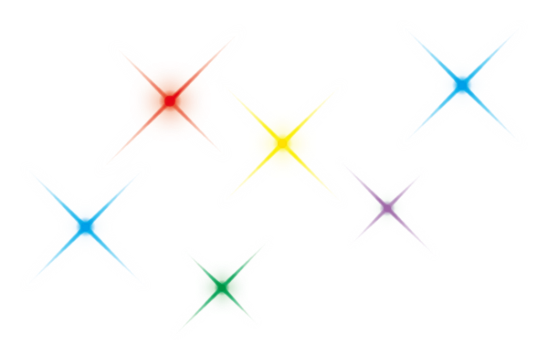 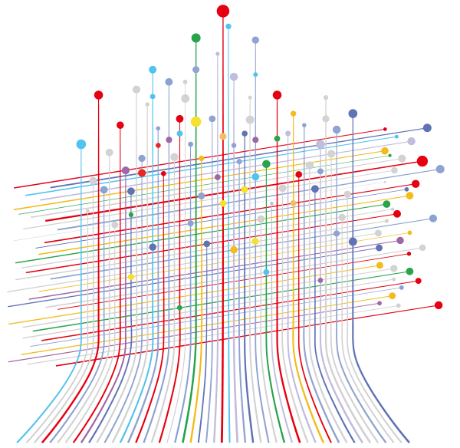 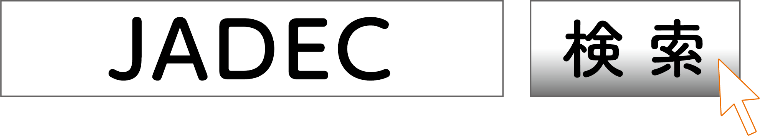 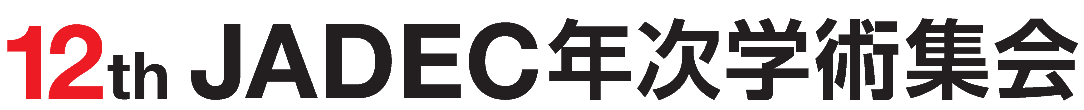